Ochrana spotřebitele
Ing. Nikola Straková
1
Definujte zápatí - název prezentace / pracoviště
Jakost výrobků a služeb
= doména podnikatelských subjektů
Státní zásahy jsou minimální	
Zavedení standardních požadavků na ochranu spotřebitele (obvyklých ve vyspělých tržních ekonomikách)
Ochrana před nebezpečnými vlastnostmi produktů ohrožujících zdraví a životy
Metrologie – sjednocení přístupů k měření kvality
Normalizace – doporučení optimálních technických a jiných požadavků na produkty
2
Definujte zápatí - název prezentace / pracoviště
Historie
20. Léta 20. Století v USA = první aktivity na ochranu spotřebitele
1962 – myšlenka „čistého trhu“ – vláda J.F.Kennedyho
4 základní práva spotřebitelů: právo na bezpečnost, právo na informace, právo na výběr, právo být vyslyšen
Potřeba ochrany spotřebitele se rychle prosadila i v dalších částech světa
1985 – Valné shromáždění OSN přijalo rezoluci č. 39/248 doporučující členským zemím:
Vytvořit směrnice na ochranu spotřebitele
Posilovat a rozvíjet silnou politiku ochrany spotřebitele
Stanovit priority ochrany spotřebitele v souladu s ekonomickou a sociální situací země
3
Definujte zápatí - název prezentace / pracoviště
CI (Consumer International)
Světová organizace na ochranu spotřebitele
Založena 1960 v Londýně, 250 členských organizací z 120 zemí
Věnuje se 4 základním oblastem:
finanční služby, 
jídlo a zdravé stravování, 
svobodný přístup k informacím,
právo a ochrana spotřebitele. 
Nejznámější kampaně se týkaly nezdravého stravování, neetické reklamy na volně prodejné léky, sociální zodpovědnosti korporací a jejich neetického zacházení se zaměstnanci.
4
Definujte zápatí - název prezentace / pracoviště
Základní práva spotřebitele podle CI
Bezpečnost
Ochrana zdraví a života
Hl. elektrospotřebiče, kontaminované potraviny, závadné léky, kosmetické přípravky
Volný výběr zboží
Omezení monopolních cen, zneužívání smluv, nepoctivé prodeje
Odškodnění
Náhrada za vadný výrobek, službu
Odškodnění za škody na majetku nebo zdraví
Informace
Poskytování důležitých a pravdivých informací
O užívání výrobků, vedlejších účincích, nebezpečích plynoucích z užívání, …
5
Definujte zápatí - název prezentace / pracoviště
Základní práva spotřebitele podle CI
Vzdělání
Výchova spotřebitele
Snaha o zkušeného, racionálně se rozhodujícího spotřebitele
Zastupování
Podpora spotřebitelských sdružení
Ovlivňování přípravy a realizace vládní politiky
Základní potřeby
Právo na uspokojení základních potřeb – potraviny, přístřeší, voda, zdraví, ošetření, vzdělání, doprava
Zdravé životní prostředí
Ochrana ŽP po dobu užívání výrobků a služeb až po likvidaci
6
Definujte zápatí - název prezentace / pracoviště
Ochrana spotřebitele v ČR
Ministerstvo průmyslu a obchodu
prioritní okruhy: 
bezpečnost výrobků a služeb, 
ochrana ekonomických zájmů spotřebitelů,
 zajištění dozoru nad trhem, 
posílení vymahatelnosti práva, 
legislativní činnost, 
spolupráce se spotřebitelskými organizacemi, 
vzdělávání a informovanost spotřebitelů, 
podpora aktivit v oblasti samoregulace
7
Definujte zápatí - název prezentace / pracoviště
Priority spotřebitelské politiky 2015 – 2020
Vydává MPO
Mimořádná pozornost je věnována:
zajišťování bezpečnosti výrobků a služeb spojenou s ochranou života, zdraví a majetku spotřebitelů
spolupráce dozorových orgánů a zlepšení informovanosti spotřebitelů
přípravě kvalitní spotřebitelské legislativy
ochraně ekonomických zájmů spotřebitelů
především ochranu před nekalými obchodními praktikami uplatňovanými některými neseriózními podnikateli
zvyšování znalostní úrovně v oblasti ochrany spotřebitelů 
rozvoj informačních a vzdělávacích aktivit napomáhajících spotřebitelům jednat na trhu s potřebnou znalostí problematiky
konkrétní opatření - podpora spotřebitelského a finančního vzdělávání s přednostní orientací na středoškolské studenty
8
Definujte zápatí - název prezentace / pracoviště
Bezpečnost výrobků a služeb
zásadní priorita!
Mimořádnou pozornost vyžaduje bezpečnost výrobků určených pro děti (např. hračky)
Bezpečnost služeb – řeší se otázka příslušného dozoru a definice co to je bezpečná služba
Pozornost je věnována součinnosti dozorových orgánů
Zejména v oblasti informovanosti před nebezpečnými výrobky
Zaměření na bezpečnost kosmetických výrobků
9
Definujte zápatí - název prezentace / pracoviště
Nekalé obchodní praktiky
uplatňování nekalých obchodních praktik vůči spotřebitelům ze strany některých nepoctivých prodejců
předváděcí akce, tzv. šmejdi
prodej ojetých automobilů a uvádění nepravdivých údajů o najetých kilometrech či o technickém stavu vozidla
klamáním o ceně poskytovaného spotřebitelského úvěru ze strany některých úvěrových společností
lákáním spotřebitelů na údajné výhry s cílem prodat jim zboží
šíření dezinformací v environmentální oblasti s cílem přesvědčit spotřebitele o ekologických vlastnostech produktů či chování některých firem, třebaže ve skutečnosti tomu tak není (tzv. greenwashing), apod.
10
Definujte zápatí - název prezentace / pracoviště
Nekalé obchodní praktiky
Klamaní spotřebitelé přistupují na nákup zboží či služeb, což by jinak neučinili, pokud by se rozhodovali za standardních podmínek. 
Přísnější a efektivnější uplatňování příslušných ustanovení zákona o ochraně spotřebitele by mělo vést k eliminaci takovýchto praktik. 
V nezbytném případě bude nutné přijmout opatření posilující kompetence a sankce dozorových orgánů.
11
Definujte zápatí - název prezentace / pracoviště
Informování spotřebitelů
neposkytnutím povinné informace či informováním selektivním
příliš mnoho informací 
může vést k zahlcení spotřebitele a v konečném důsledku k jeho klamání
12
Definujte zápatí - název prezentace / pracoviště
Odpovídá soubor spotřebitelských práv současné „digitální éře“?
V souvislosti s prodejem zboží s digitálním obsahem i při poskytování digitálních služeb
celá řada otázek k řešení, jako např. 
úprava odpovědnosti za vady, 
otázka uzavírání předmětných smluv s nezletilými, 
specifika (nepřiměřených) smluvních podmínek v takovýchto smlouvách, apod.
13
Definujte zápatí - název prezentace / pracoviště
Služby elektronických komunikací a poštovní služby
řeší Český telekomunikační úřad 
analýzy smluvních podmínek poskytovatelů služeb, zejména pak virtuálních operátorů
zda obsah smluv odpovídá požadavkům zákona o elektronických komunikacích 
ceny roamingu, zda poskytovatelé předmětných služeb převzali do své smluvní dokumentace změny vyžadované uvedeným nařízením Evropského parlamentu a Rady (EU) č. 531/2012, o roamingu ve veřejných mobilních komunikačních sítích v Unii
14
Definujte zápatí - název prezentace / pracoviště
Činnost realitních kanceláří
Důvěra spotřebitelů v tyto služby klesá
řada neseriózních podnikatelských subjektů
v ČR nejsou nastaveny speciální požadavky pro výkon realitní profese, což je v rámci evropských zemí výjimečné
příprava legislativních úprav řešících nejdůležitější problémy realitního trhu
15
Definujte zápatí - název prezentace / pracoviště
Platební účty
Cíl:
zavést jednoduchý a rychlý postup změny poskytovatele platebního účtu
umožnit všem spotřebitelům z EU otevřít si v kterémkoli členském státě platební účet 
umožňující základní služby, nezávisle na členském státě původu, 
přijetí odpovídající právní úpravy
v souladu se směrnicí 2014/92/EU o porovnatelnosti poplatků souvisejících s platebními účty, změně platebního účtu a přístupu k platebním účtům se základními prvky.
16
Definujte zápatí - název prezentace / pracoviště
Růst kvality výrobků a služeb
Problematika kvality je významným tématem pro Ministerstvo průmyslu a obchodu
koordinuje činnost Rady kvality ČR
Ve vztahu k výrobcům a poskytovatelům služeb jsou ze strany ministerstva zaměřovány cílené iniciativy včetně vyhlašování národních cen apod.
17
Definujte zápatí - název prezentace / pracoviště
Právní úprava ochrany spotřebitele
Zákon č. 634/1992 Sb., o ochraně spotřebitele, ve znění pozdějších předpisů
Zákon č. 102/2001 Sb., o obecné bezpečnosti výrobků a o změně některých zákonů, ve znění pozdějších předpisů
Zákon č. 64/1986 Sb., o České obchodní inspekci, ve znění pozdějších předpisů
18
Definujte zápatí - název prezentace / pracoviště
Zákon o ochraně spotřebitele
hlavní oblasti této právní úpravy patří:
poctivost prodeje, 
zákaz používání nekalých obchodních praktik, 
informační povinnosti a označování, 
organizované akce a mimosoudní řešení spotřebitelských sporů.
19
Definujte zápatí - název prezentace / pracoviště
Poctivost prodeje výrobků a poskytování služeb
Prodávající je povinen:
prodávat výrobky ve správné hmotnosti, míře nebo množství a umožnit spotřebiteli překontrolovat si správnost těchto údajů,
prodávat výrobky a poskytovat služby v předepsané nebo schválené jakosti, pokud je závazně stanovena nebo pokud to vyplývá ze zvláštních předpisů anebo v jakosti jím uváděné; není-li jakost předepsána, schválena nebo uváděna, v jakosti obvyklé,
prodávat výrobky a poskytovat služby za ceny sjednané v souladu s cenovými předpisy 6) a ceny při prodeji výrobků nebo poskytování služeb správně účtovat; při konečném účtování prodávaných výrobků a poskytovaných služeb v hotovosti se celková částka zaokrouhluje vždy k nejbližší platné nominální hodnotě zákonných peněz v oběhu, 6a) při prodeji výrobků používat měřidla, která splňují požadavky stanovené zvláštním právním předpisem upravujícím oblast metrologie 5).
20
Definujte zápatí - název prezentace / pracoviště
Poctivost prodeje výrobků a poskytování služeb
Prodávající nesmí po spotřebiteli v souvislosti s použitým způsobem placení požadovat poplatek převyšující přímé náklady, které prodávajícímu v souvislosti s tímto způsobem placení vznikají.
Další paragrafy:
Nekálá obchodní praktika, klamavá konání a opomenutí, agresivní obchodní praktika, zákaz diskriminace spotřebitele, zákaz výroby, dovozu, vývozu, nabízení, prodeje a darování výrobků nebezpečných svou zaměnitelností s potravinami, …
21
Definujte zápatí - název prezentace / pracoviště
Zákon o obecné bezpečnosti výrobků
stanoví povinnosti výrobců, dovozců a distributorů ve vztahu k zajištění bezpečnosti výrobků
vymezuje dozorové orgány příslušné ke kontrole dodržování zákona
stanoví postupy kontroly bezpečnosti výrobků na hranicích
vymezuje základní právní rámec pro zajištění fungování evropského informačního systému RAPEX
týká se informací o výskytu nebezpečných nepotravinářských výrobků, v ČR.
22
Definujte zápatí - název prezentace / pracoviště
Zákon o České obchodní inspekci
upravuje postavení České obchodní inspekce (dále jen „ČOI“)
vymezuje její kompetence
včetně stanovení oprávnění jejich pracovníků při kontrolní činnosti
23
Definujte zápatí - název prezentace / pracoviště
Nejdůležitější dozorové orgány v ČR - působnosti
Česká obchodní inspekce
Státní zemědělská a potravinářská inspekce
Státní veterinární správa
Hlavní hygienik, hygienické stanice
24
Definujte zápatí - název prezentace / pracoviště
Česká obchodní inspekce
jakost, zdravotní nezávadnost a bezpečnost spotřebního zboží a služeb dodávaných na vnitřní trh 
poskytování spotřebitelského úvěru 
označování zboží 
plnění informační povinnosti prodávajícího (i u směnáren) 
poctivost prodeje (i u potravin) 
klamavé obchodní praktiky (i u směnáren)
25
Definujte zápatí - název prezentace / pracoviště
Státní zemědělská a potravinářská inspekce
jakost a zdravotní nezávadnost potravin (včetně mydlářských a saponátových výrobků), surovin k jejich výrobě, zemědělských a tabákových výrobků
hygienické podmínky výroby, skladování, dopravy a prodeje těchto výrobků
označování zboží
26
Definujte zápatí - název prezentace / pracoviště
Státní veterinární správa
jakost a zdravotní nezávadnost výrobků živočišného původu (masných a mléčných výrobků, vajec) 
veterinární ochrana státního území ČR
ochrana před týráním zvířat
27
Definujte zápatí - název prezentace / pracoviště
Hlavní hygienik, hygienické stanice
jakost a zdravotní nezávadnost pokrmů ve stravovacích zařízeních, v závodních jídelnách, hygiena jejich provozu 
zdravotní nezávadnost výrobků přicházejících do styku s potravinami
 zdravotní nezávadnost kosmetických výrobků
28
Definujte zápatí - název prezentace / pracoviště
Technická normalizace a metrologie
= podpora zabezpečování jakosti
29
Definujte zápatí - název prezentace / pracoviště
Technická normalizace
Cíl = maximalizovat kompatibilitu řešení, bezpečnost, opakovatelnost postupů a kvalitu. 
Za tímto účelem vznikají mezinárodní, evropské a národní normy.
Kvalifikovaná doporučení obsahující:
Technické specifikace
Kritéria, pravidla, definice
Řešení, kritéria bezpečnosti materiálů, výrobků, postupů a služeb
30
Definujte zápatí - název prezentace / pracoviště
Proč je výhodné dodržovat technické normy?
Racionální výroba a poskytování služeb
Jakostní výrobek a služba pro zákazníka
Jistota bezpečnosti a zdraví
Mezinárodní rozměrová normalizace a kompatibilita
Formáty kreditních karet, televizních signálů, …
31
Definujte zápatí - název prezentace / pracoviště
Mezinárodní vydavatelé norem
ISO – Mezinárodní normalizační organizace
IEC - mezinárodní elektrotechnická komise
32
Definujte zápatí - název prezentace / pracoviště
Evropští vydavatelé norem
CEN – Evropská komise pro normalizaci
CE-NELEC – Evropská komise pro normalizaci v elektrotechnice
ETSI – Evropský institut pro telekomunikační normy
33
Definujte zápatí - název prezentace / pracoviště
Čeští vydavatelé norem
Jediným subjektem, který může v České republice podle zákona 22/1997 Sb. o technických požadavcích na výrobky vydávat České technické normy (ČSN), je:
 Úřad pro technickou normalizaci, metrologii a státní zkušebnictví (ÚNMZ)
ČSN vznikají:
převzetím mezinárodní (ČSN ISO, ČSN IEC) nebo evropské normy (ČSN EN)
jako původní ČSN.
34
Definujte zápatí - název prezentace / pracoviště
Metrologie
zabývá se jakostí a přesností měřidel, způsoby měření
jednotné a přesné měření = nutná podmínka výroby, důvěry při prodeji zboží, měření škodlivých látek ve vodě, v ovzduší, …
35
Definujte zápatí - název prezentace / pracoviště
Zákon č. 505/1990 Sb. o metrologii
Vymezuje povinnost užívat základní měřící jednotky, které taxativně vymezuje
Délky – metr, hmotnosti – kg, času – sekunda, elektrického proudu – ampér, …
Člení měřidla, která slouží k určení hodnoty měřené veličiny
etalony;
pracovní měřidla stanovená (dále jen "stanovená měřidla");
pracovní měřidla nestanovená (dále jen "pracovní měřidla");
certifikované referenční materiály a ostatní referenční materiály, pokud jsou určeny k funkci etalonu nebo stanoveného nebo pracovního měřidla.
36
Definujte zápatí - název prezentace / pracoviště
Etalon
je měřidlo sloužící k realizaci a uchovávání jednotky nebo stupnice a k jejímu přenosu na měřidla nižší přesnosti
Státní etalon 
etalon přijatý oficiálním rozhodnutím daného státu jako základ pro zabezpečení jednotnosti všech ostatních etalonů příslušné veličiny v státě nebo pro zprostředkování návaznosti na mezinárodní etalony
37
Definujte zápatí - název prezentace / pracoviště
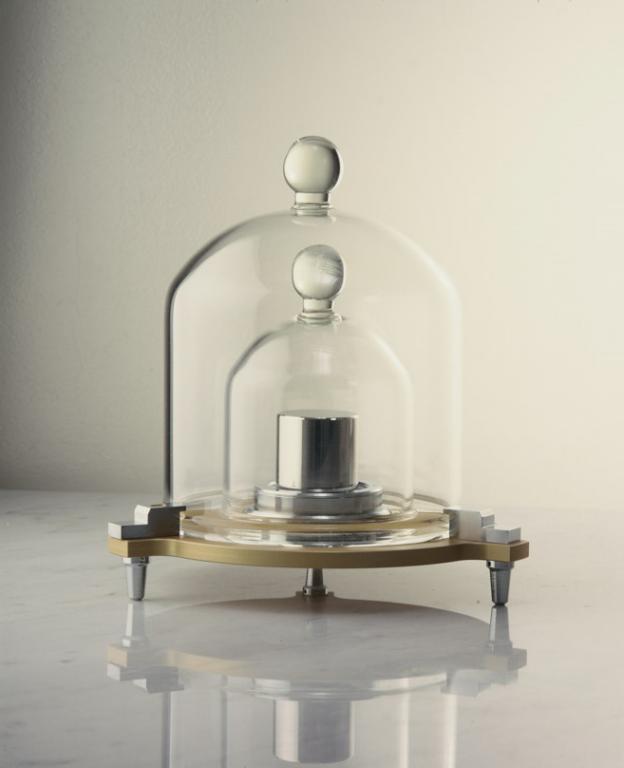 Státní etalon hmotnosti
uložen v Mezinárodním úřadu pro míry a váhy
Účelem etalonu je přenos jednotky hmotnosti pomocí komparátorových vah na pracovní etalony z austenitické oceli
38
Definujte zápatí - název prezentace / pracoviště
Stanovená měřidla
jsou měřidla, která Ministerstvo průmyslu a obchodu stanoví vyhláškou k povinnému ověřování s ohledem na jejich význam
v závazkových vztazích, například při prodeji, nájmu nebo darování věci, při poskytování služeb nebo při určení výše náhrady škody, popřípadě jiné majetkové újmy,
pro stanovení sankcí, poplatků, tarifů a daní,
pro ochranu zdraví,
pro ochranu životního prostředí,
pro bezpečnost při práci, nebo
při ochraně jiných veřejných zájmů chráněných zvláštními právními předpisy. 

Vyhláška č. 345/2002 Sb.Vyhláška Ministerstva průmyslu a obchodu, kterou se stanoví měřidla k povinnému ověřování a měřidla podléhající schválení typu
39
Definujte zápatí - název prezentace / pracoviště
DRUHOVÝ SEZNAM STANOVENÝCH MĚŘIDEL
40
Definujte zápatí - název prezentace / pracoviště
[Speaker Notes: Vyhláška č. 345/2002 Sb.Vyhláška Ministerstva průmyslu a obchodu, kterou se stanoví měřidla k povinnému ověřování a měřidla podléhající schválení typu]
Měřidla délky pro obchodní styk
délková měřidla na metrové zboží (tj.cejchované dřevěné metry), měřická pásma a měřidlo délky kabelů
dřevěný metr plochý, s označením shody
dřevěný metr hranatý, s označením shody
pásma s prvotním ověřením / označením shody
stanovené měřidlo délky kabelů - MDK 29
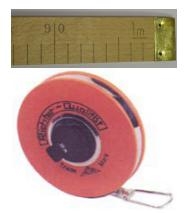 41
Definujte zápatí - název prezentace / pracoviště
Pracovní měřidla
jsou měřidla, která nejsou etalonem ani stanoveným měřidlem.
42
Definujte zápatí - název prezentace / pracoviště
Certifikované referenční materiály a ostatní referenční materiály
jsou materiály nebo látky přesně stanoveného složení nebo vlastností, používané zejména pro ověřování nebo kalibraci přístrojů, vyhodnocování měřicích metod a kvantitativní určování vlastností materiálů.
43
Definujte zápatí - název prezentace / pracoviště
Měřidla podléhající schvalování typu ještě před zahájením výroby stanoví ministerstvo vyhláškou. Na žádost mohou být schváleny i typy jiných nově vyráběných měřidel.
44
Definujte zápatí - název prezentace / pracoviště
Český metrologický institut
provádí schvalování typu měřidla
zjišťuje, zda měřidlo bude schopno plnit funkci, pro kterou je určeno
provádí technické zkoušky měřidel
vydává certifikát, že měřidlo jako typ schvaluje
přiděluje značku schválení typu, kterou musí výrobce, pokud tak stanoví ministerstvo vyhláškou, umístit na měřidle
45
Definujte zápatí - název prezentace / pracoviště
Označování a oceňování jakosti
46
Definujte zápatí - název prezentace / pracoviště
Označování a oceňování jakosti
slouží k prokázání, že byly splněny určité požadavky na výrobky
lepší orientace zákazníků ve výrobcích
může vyplývat ze zákona nebo je dobrovolnou aktivitou
47
Definujte zápatí - název prezentace / pracoviště
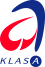 Klasa
uděluje ministr zemědělství mimořádně kvalitním potravinám a produktům na 3 roky
 Logo KLASA slouží spotřebitelům k lepší orientaci na trhu při rozeznání výjimečně kvalitních produktů v porovnání s běžně dostupnými potravinami
 V současnosti ji lze nalézt na obalech více než 900 produktů od více než 200 výrobců. 
Kompletní seznam najdete na www.eklasa.cz.
48
Definujte zápatí - název prezentace / pracoviště
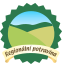 Regionální potravina
Oceňuje nejlepší výrobky, které mají vazbu k určitému kraji – ať už jde o receptury, suroviny, či způsob výroby. 
Značku bezplatně uděluje ministerstvo zemědělství, a to na 4 roky.
 Momentálně ji drží více než 500 produktů od více než 300 výrobců. 
Více naleznete na www.regionalnipotravina.cz.
49
Definujte zápatí - název prezentace / pracoviště
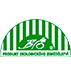 BIO Produkt ekologického zemědělství
Zeleno-bílý znak BIO, nazývaný díky proužkům „biozebra“, slouží jako ochranná známka pro biopotraviny. 
Jsou to produkty z rostlin a živočichů z ekologických farem, které nebyly ošetřeny zakázanými pesticidy, minerálními dusíkatými hnojivy a při jejichž pěstování nebo chovu se zohledňuje životní prostředí a potřeby chovaných zvířat. 
Více informací najdete na www.myjsmebio.cz.
50
Definujte zápatí - název prezentace / pracoviště
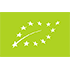 Ekologická produkce
„Ekologická produkce“ je na rozdíl od „biozebry“ značením nadnárodním a povinným. 
Na obale ji musí mít každý produkt, který splňuje v rámci EU požadavky na biopotraviny.
Chráněné označení zaručené tradiční speciality (ZTS)
51
Definujte zápatí - název prezentace / pracoviště
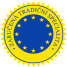 Chráněné označení zaručené tradiční speciality (ZTS)
Jedná se o označení zemědělského produktu či potraviny, které mají zvláštní povahu uznávanou EU. 
Musí se tedy nějakým způsobem odlišovat od ostatních výrobků nebo potravin stejného druhu a kategorie. 
Např. Spišské párky a Liptovský salám.
52
Definujte zápatí - název prezentace / pracoviště
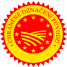 Chráněné označení původu (CHOP)
Některé zemědělské produkty mají dány své vlastnosti a kvalitu převážně prostředím, v němž jsou chovány nebo pěstovány. 
Zároveň jsou na tomto místě vyráběny, zpracovávány a připravovány.
53
Definujte zápatí - název prezentace / pracoviště
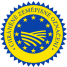 Chráněné zeměpisné označení (CHZO)
Podobné označení CHOP, jen není tak přísné, protože se na určitém území nemusí daný výrobek kompletně zpracovávat. 
Stačí tedy, aby se tam prováděla jen některá z fází výrobního procesu.
54
Definujte zápatí - název prezentace / pracoviště
Český systém kvality služeb
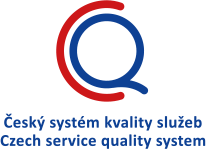 pomáhá ke zvyšování kvality ve službách v oblasti cestovního ruchu a v navazujících službách
organizace, které se do systému zapojí a projdou úspěšnou certifikací, získají značku „Q“
vhodný pro všechny organizace
Možnost certifikovat se mají ubytovací a stravovací zařízení, lyžařský areál, technická památka, soukromé muzeum, aquapark či westernové městečko
Vlastníkem systému je Ministerstvo pro místní rozvoj ČR. 
Funkci realizátora a tzv. Specializovaného pracoviště plní od ledna 2016 agentura CzechTourism
Na realizaci se zároveň podílejí vybrané profesní asociace.
55
Definujte zápatí - název prezentace / pracoviště
Doporučené zdroje literatury
VEBER, Jaromír. Řízení jakosti a ochrana spotřebitele. první. Praha: Grada Publishing, 2002. 163 s. ISBN 80-247-0194-4.
https://www.mpo.cz/cz/ochrana-spotrebitele/ 
https://www.akademiekvality.cz/ 
http://www.csks.cz/
https://www.cmi.cz/
Vyhláška č. 345/2002 Sb.Vyhláška Ministerstva průmyslu a obchodu, kterou se stanoví měřidla k povinnému ověřování a měřidla podléhající schválení typu
56
Definujte zápatí - název prezentace / pracoviště
Otázky
Co znamená zkratka CI (Consumer International)?
Základní práva spotřebitele podle CI
Ochrana spotřebitele v ČR z hlediska právní úpravy
Prioritní okruhy Ministerstva průmyslu a obchodu v oblasti aktuální ochrany spotřebitele v ČR.
Dozorové orgány v ČR – ochrana spotřebitele
Technická normalizace a proč je výhodné dodržovat technické normy?
Metrologie a zákon o metrologii
Etalon
Zákonem stanovená měřidla
Klasa – co to je? Jak vypadá značka?
Regionální potravina – co to je? Jak vypadá značka?
BIO Produkt ekologického zemědělství – co to je? Jak vypadá značka?
Ekologická produkce – co to je? Jak vypadá značka?
Chráněné označení zaručené tradiční speciality (ZTS) – co to je? Jak vypadá značka?
Chráněné označení původu (CHOP) – co to je? Jak vypadá značka?Chráněné zeměpisné označení (CHZO) – co to je? Jak vypadá značka?Český systém kvality služeb – co to je? Jak vypadá značka?
57
Definujte zápatí - název prezentace / pracoviště